Media RelationsandSocial Media Engagement
Today’s Presenters
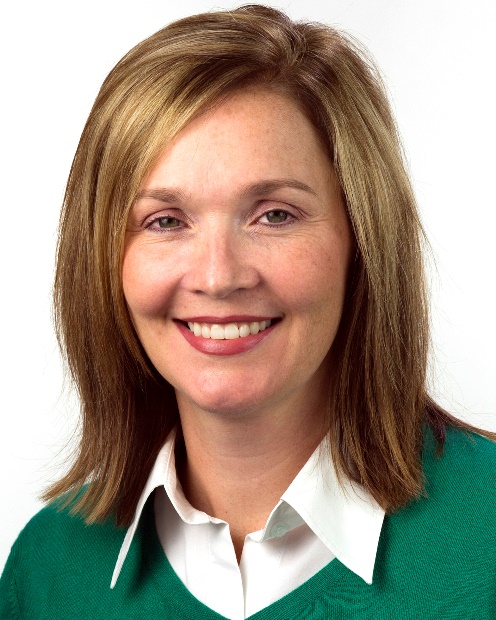 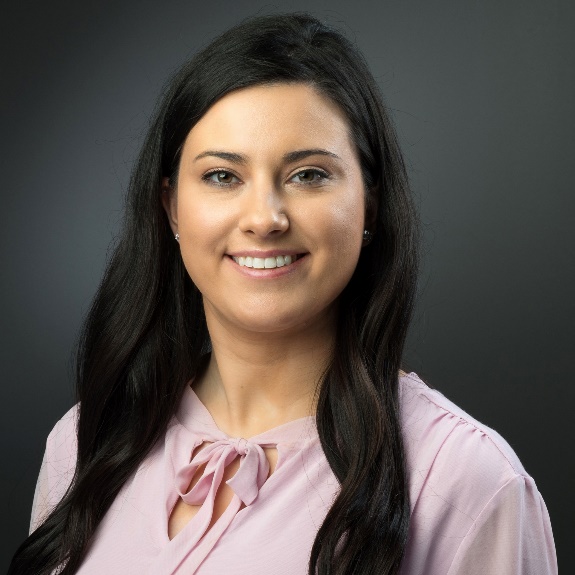 Angela Argiro
Staff Associate
aargiro@mpf.com
Jennifer Brantley
Senior Vice President
jbrantley@mpf.com
615-259-4000
WHO WE ARE
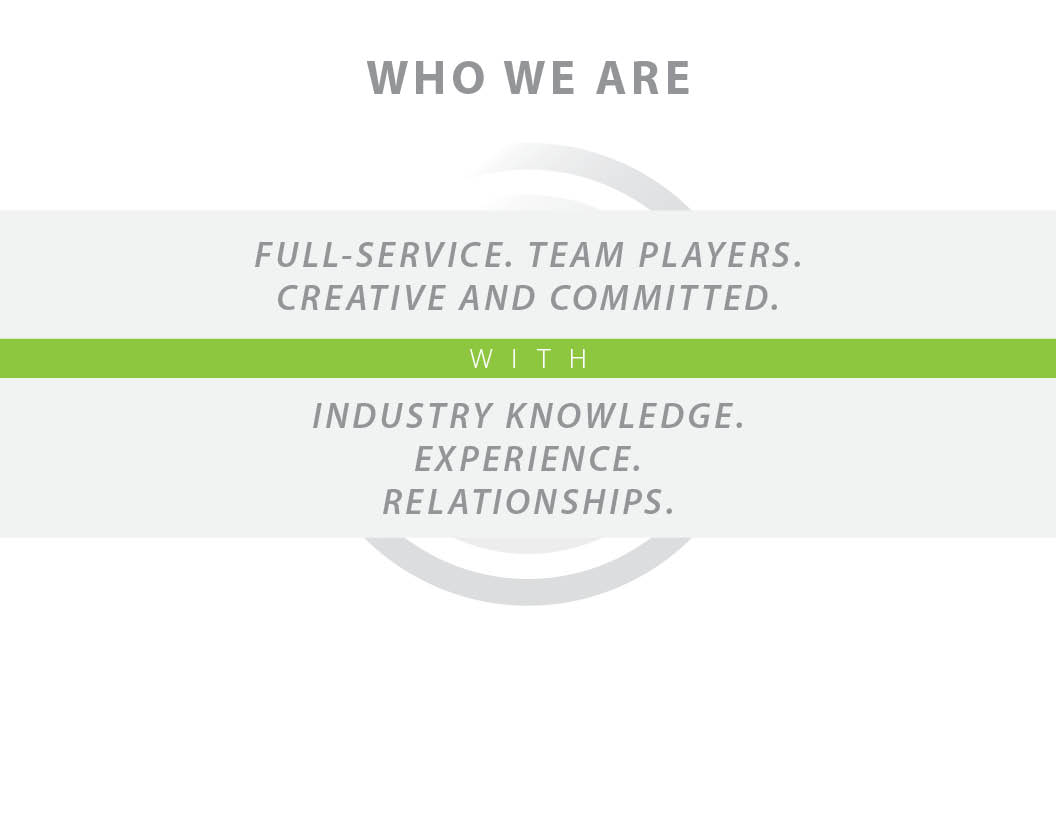 Agenda
Media Relations
Writing effective news releases
Media outreach

Social Media
Building an online presence
Advertising
Monitoring and tracking

Questions
Media Relations
Writing Effective News Releases
Ask: Do I need to write a news release?
Can I get a reporter interested by sending him/her a pitch via email?
Can I get a reporter interested by writing the pitch in a quick, easy-to-read memo?
Releases need to answer the following questions: 
Who? What? When? Where?
Why would a reporter be interested in using the release?
Why would a reader be interested in seeing this in the newspaper, on TV or hearing about it on the radio?
Sample News Release
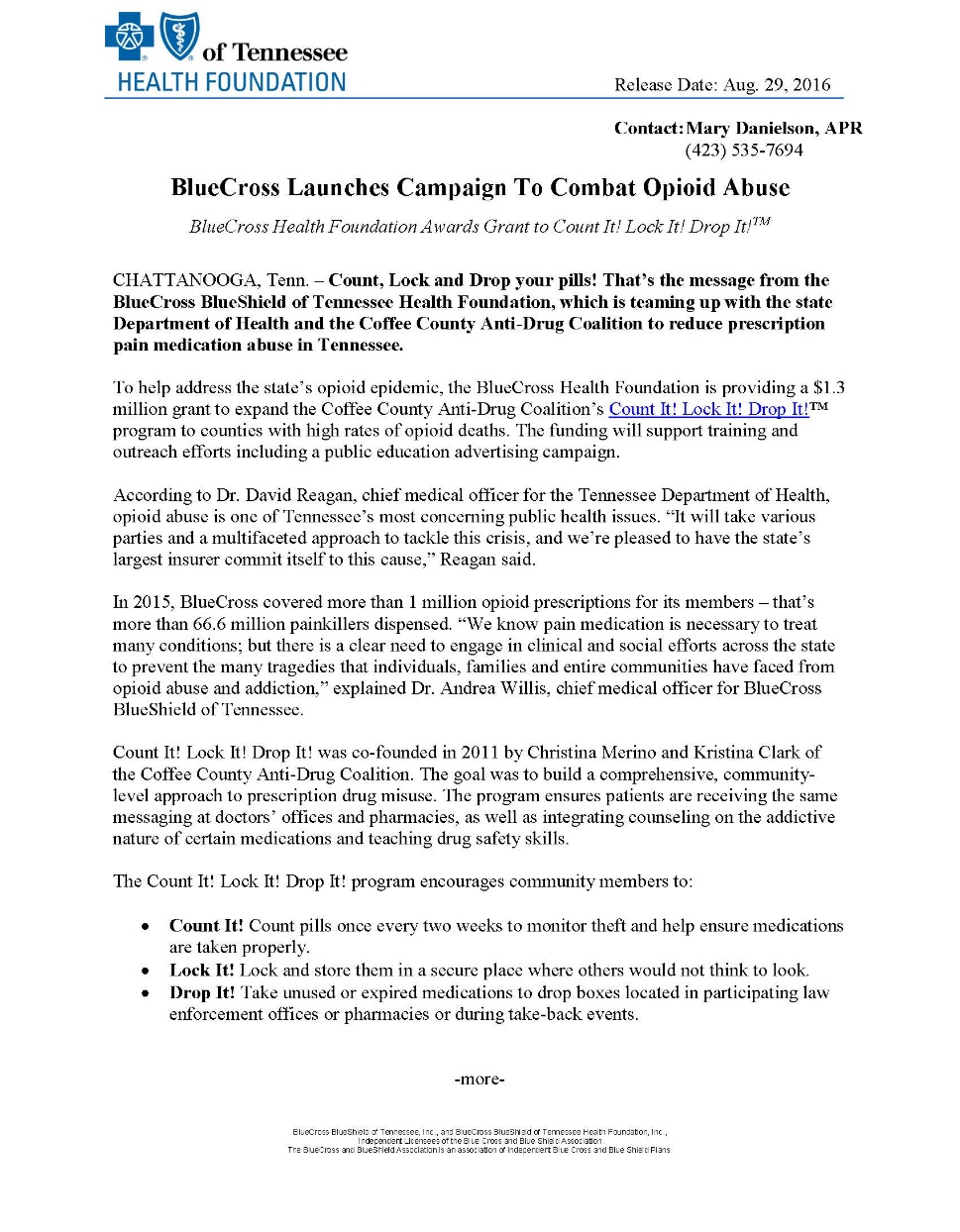 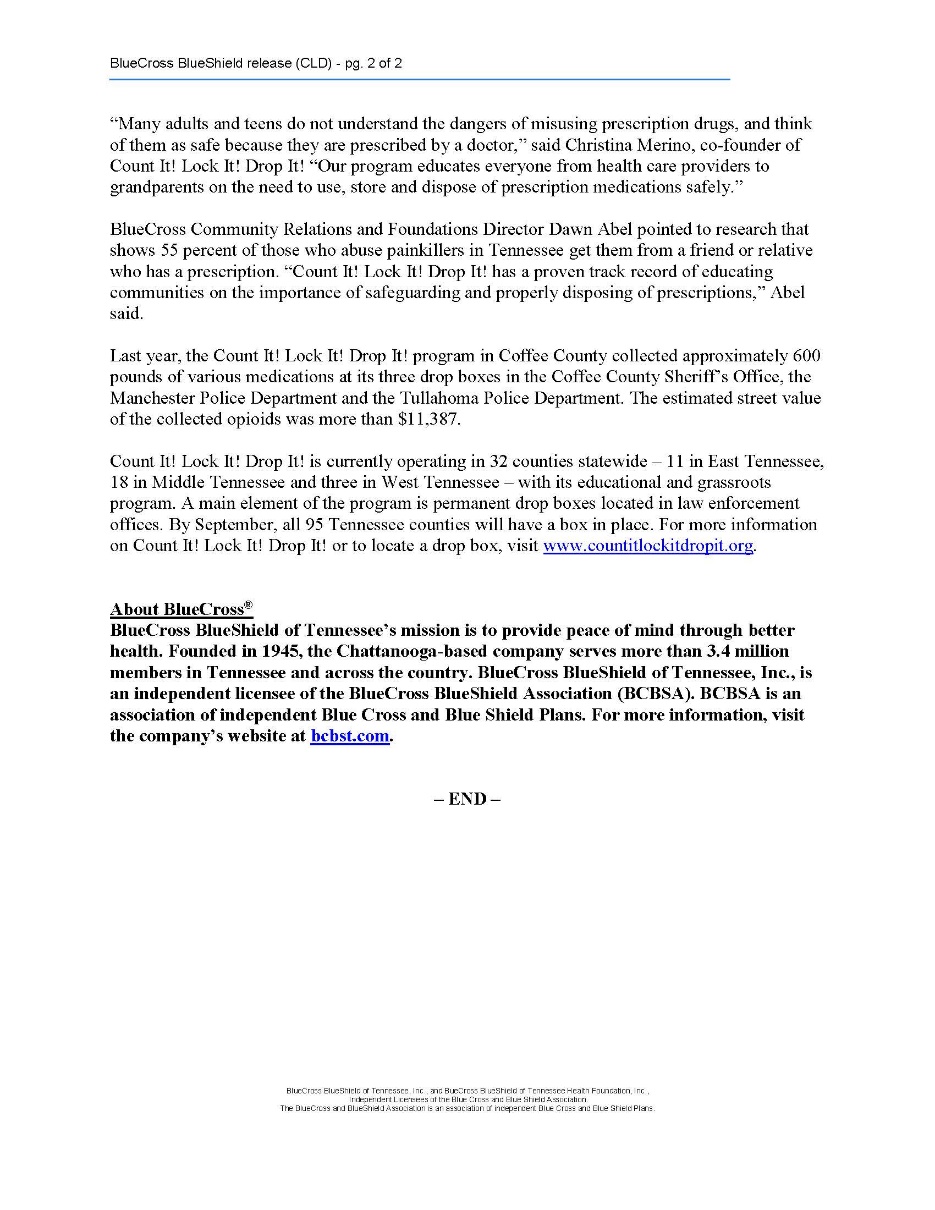 Elements of a News Release
Headline: Grabs your attention – makes the reader want to continue
Clearly convey the essence of what the news release is about
Headline
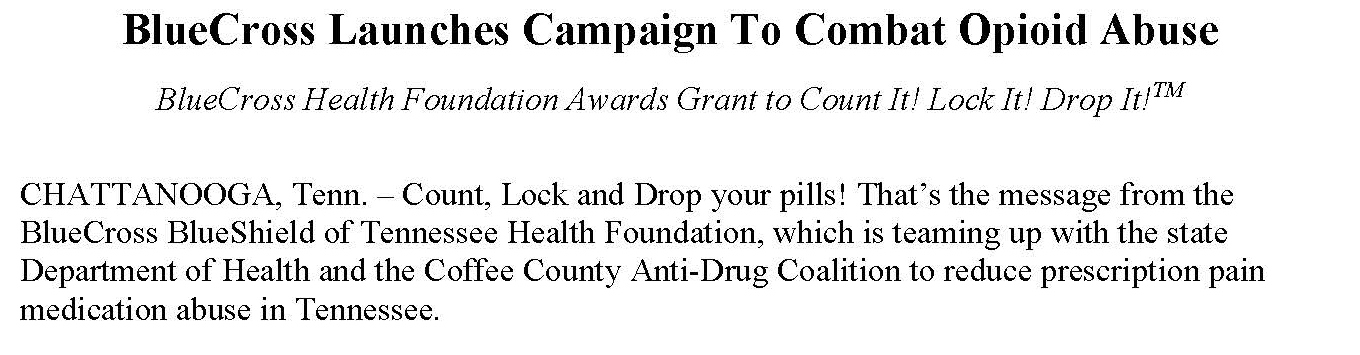 Lead
Lead: Introductory section of a release intended to entice the reader to read the full story
Includes the most important details
No more than two or three sentences
Elements of a News Release
Body: Gives credibility to story by citing sources, data and answers “So what?” “How?”
What
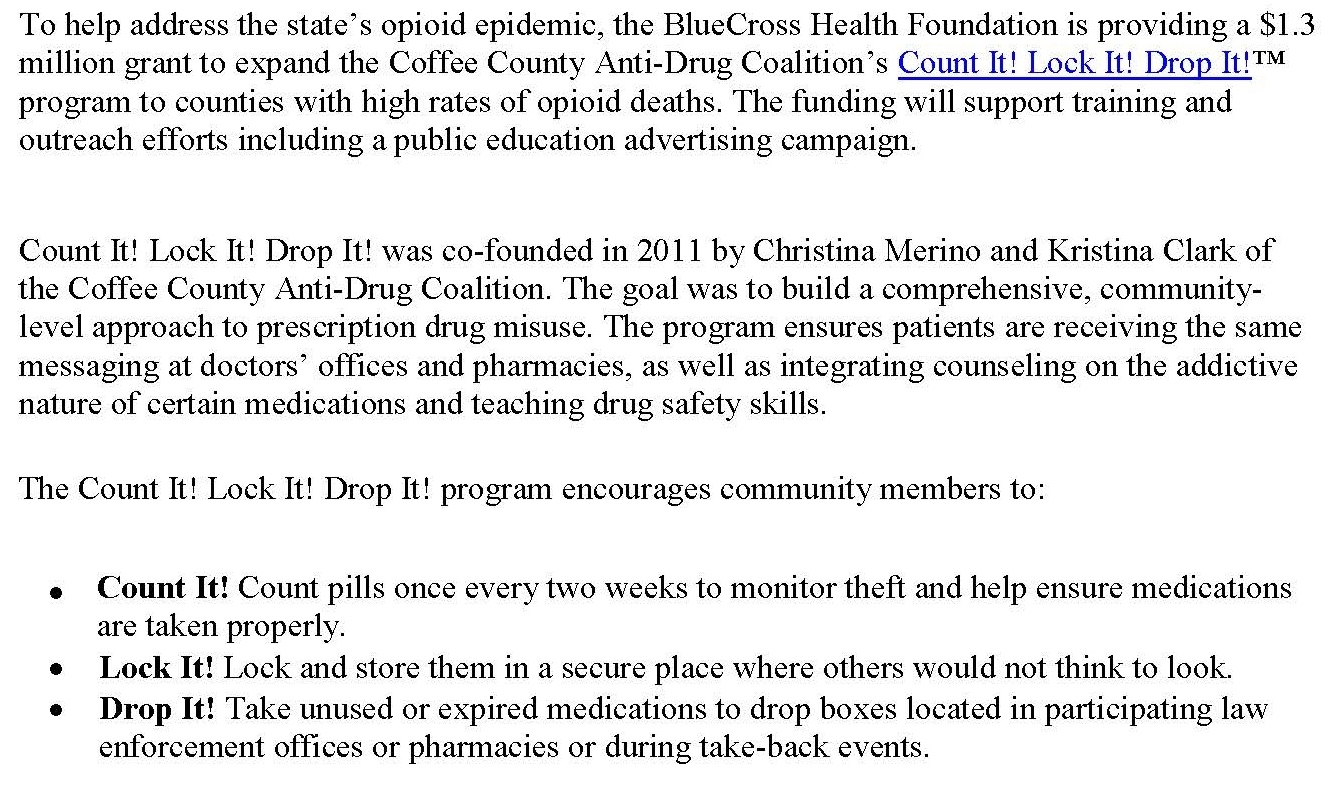 Credibility
How
Elements of a News Release
Quote: Adds a human touch; keeps it conversational
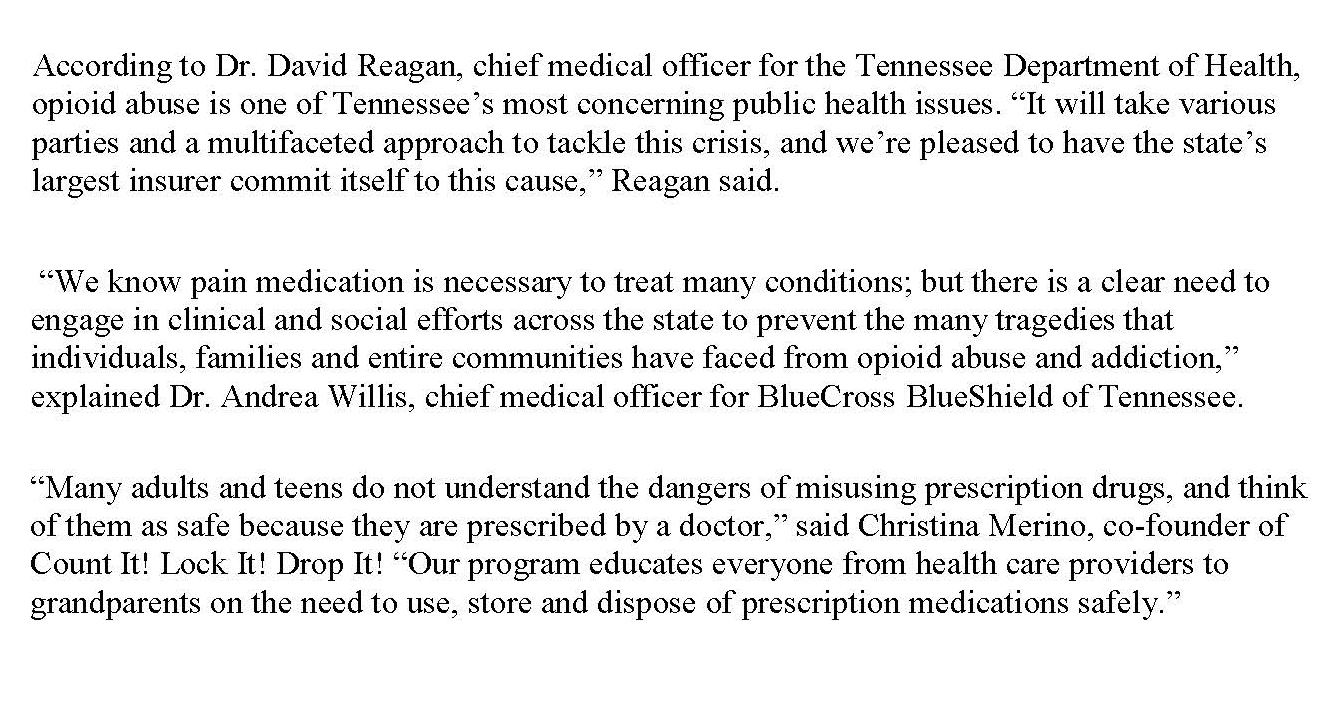 Issue
BCBST
CLD
Elements of a News Release
Wrap up: Where reader can get more information
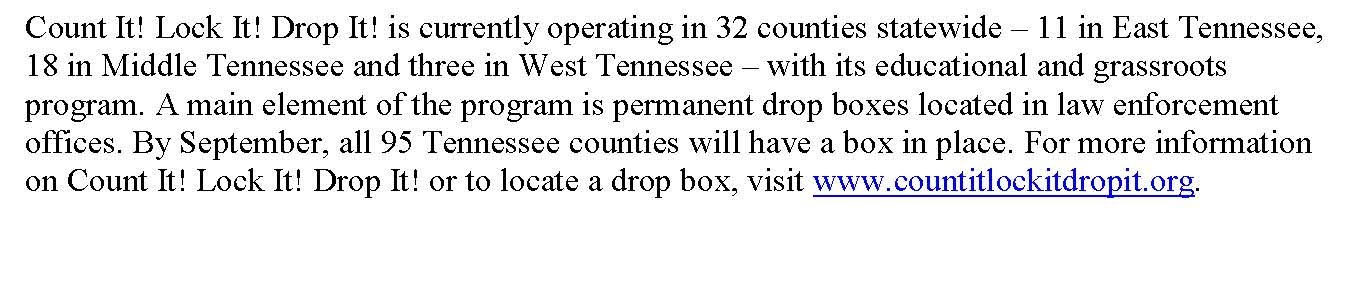 Website
Writing Effective News Releases
Additional elements:
Visuals – photos, video, graphics, infographics
Boilerplate – consistent description about your organization
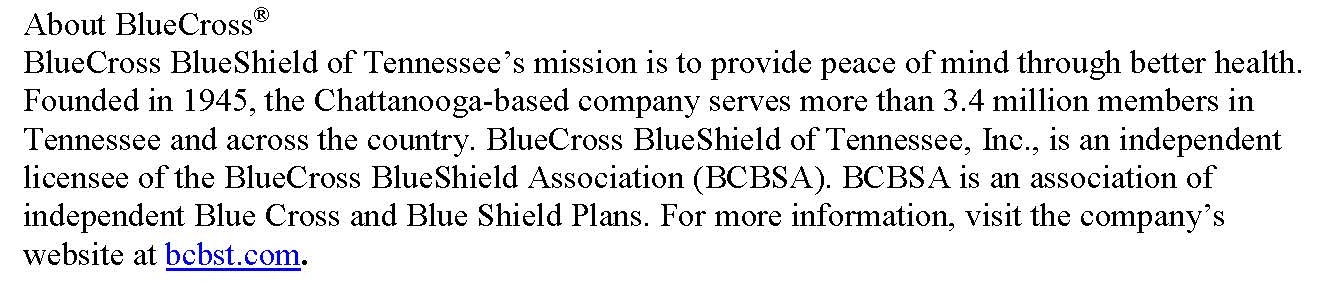 Boilerplate
Media Relations: Media List
Develop a media list
Which reporters might be interested in your story?

Track your outreach

Audit your media list
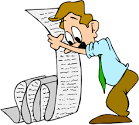 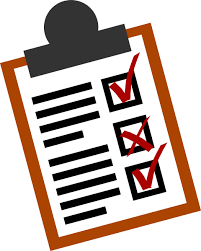 Media Relations: Know Your Reporters
Get to know the reporters on your media list

Read, watch, listen

Follow them
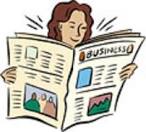 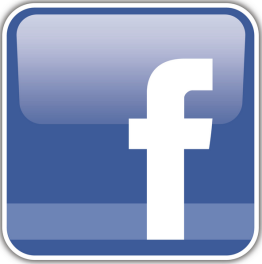 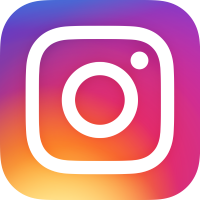 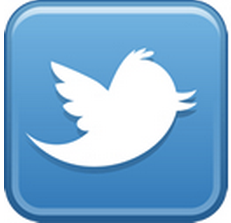 Media Relations: Schedule a Meeting
Set up an introductory meeting
What types of stories they want to cover

Best way to get them information

Preferred method of contact (phone or email)

Good time/bad time to contact with story ideas or pitches

Deadline
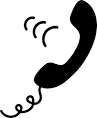 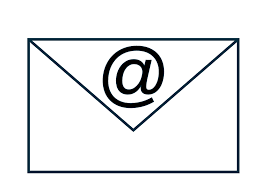 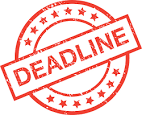 Media Relations: Build a Relationship
Contact them when you don’t have a story to pitch
Provide feedback on stories you enjoy
Share a tip or source unrelated to your organization
Coffee or lunch
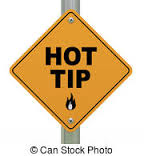 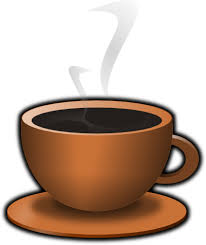 Media Relations: Honor the Relationship
Pitch stories you know they would find interesting
Not all stories are “good stories”
Remember to ask:
Why would a reporter be interested in this story?
Will people in my community be interested in this story?

If you think, “Why am I asking this reporter to cover this?” then you probably shouldn’t pitch it
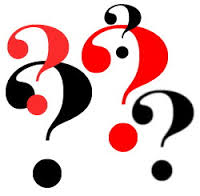 We’re Here To Help
Our focus
Nashville: The Tennessean/TV
Knoxville: The News Sentinel/TV
Memphis: The Commercial Appeal/TV
Need human interest stories
Template media materials
Releases – add local information, quote
Op-Eds – add local information, local author
Social Media
Social Media: By the Numbers
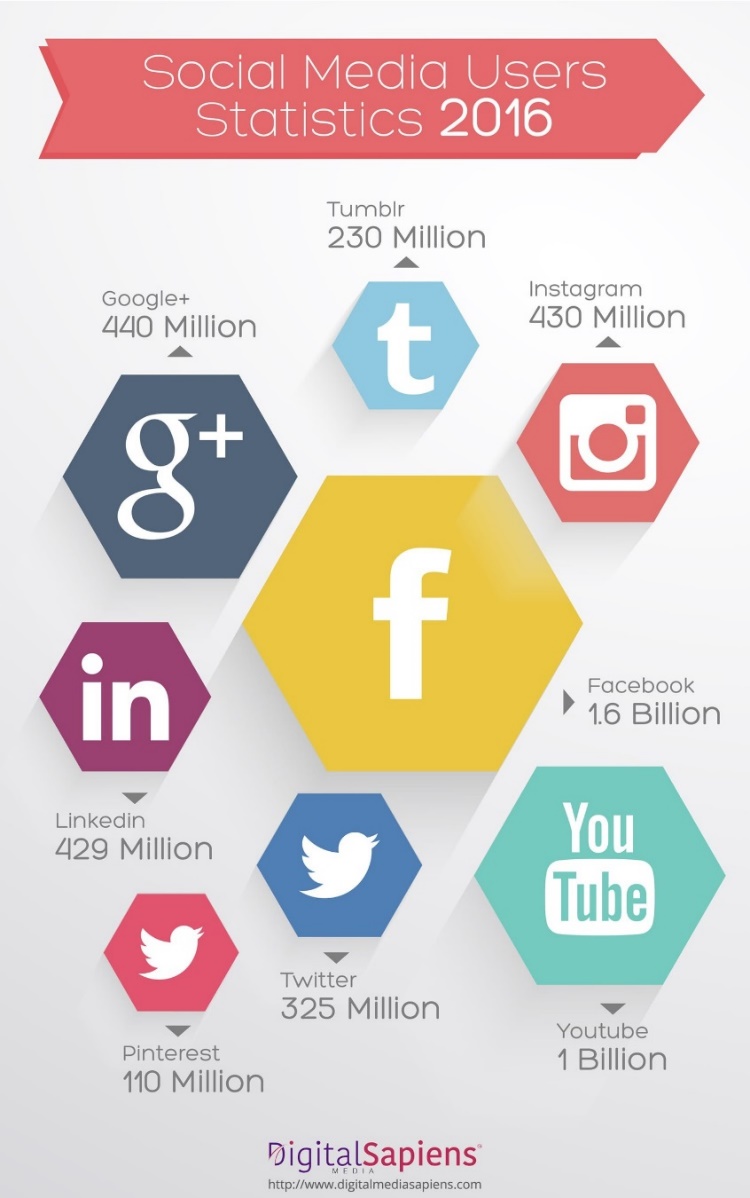 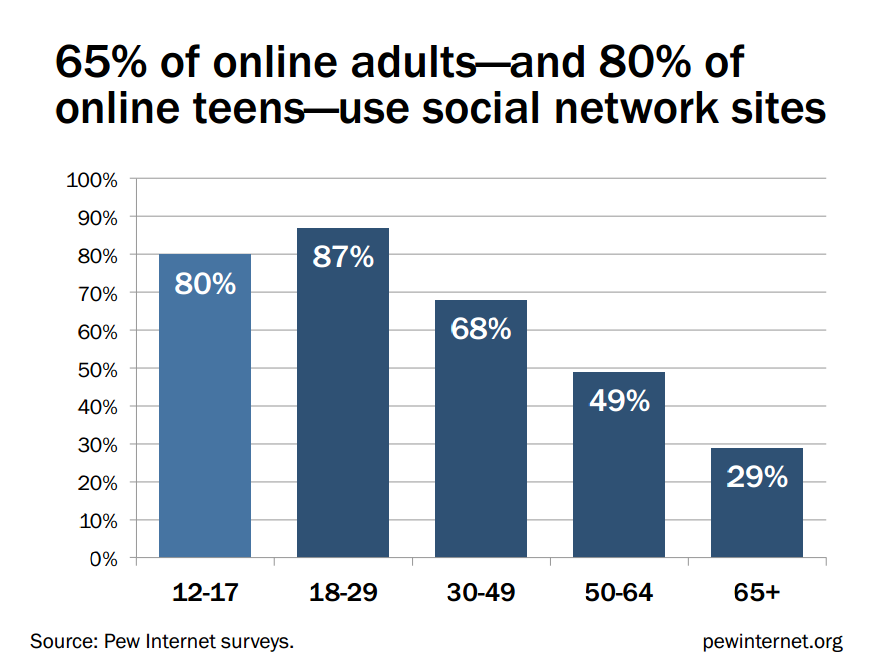 Social Media: Pick Your Platforms
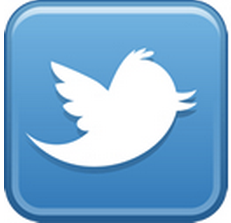 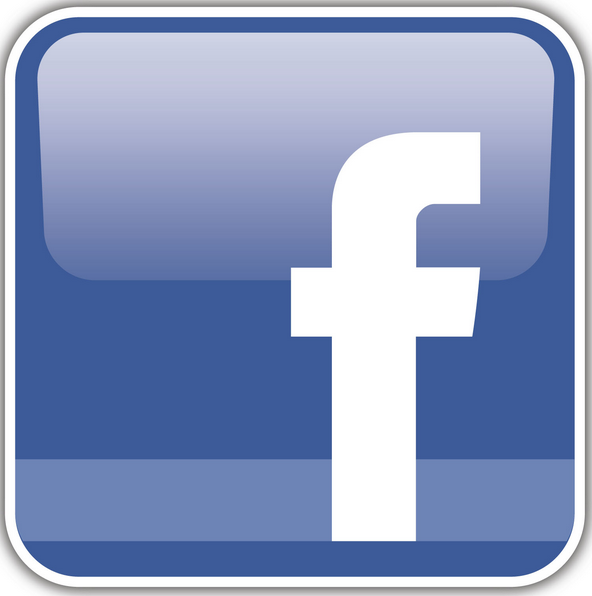 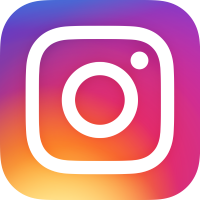 Social Media: Building an Online Presence
Be intentional

Think through content in advance

Look to Count It! Lock It! Drop It!TM and other anti-drug coalitions for inspiration and ideas
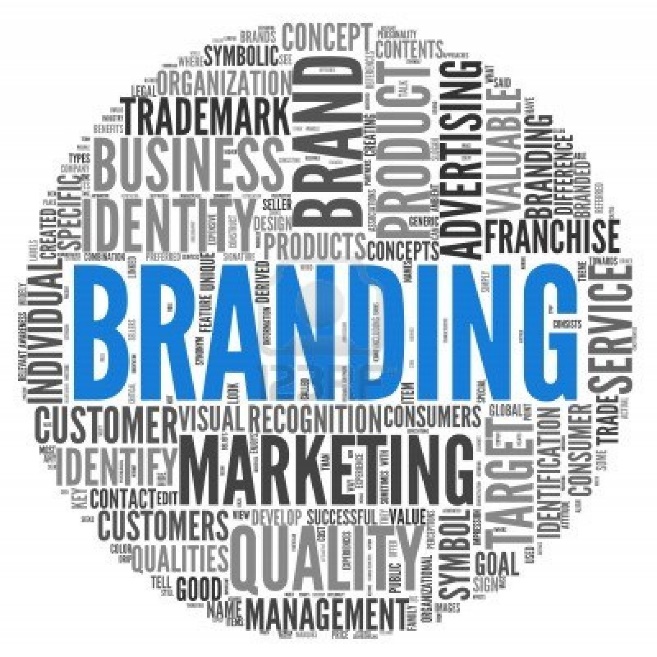 Social Media: Facebook
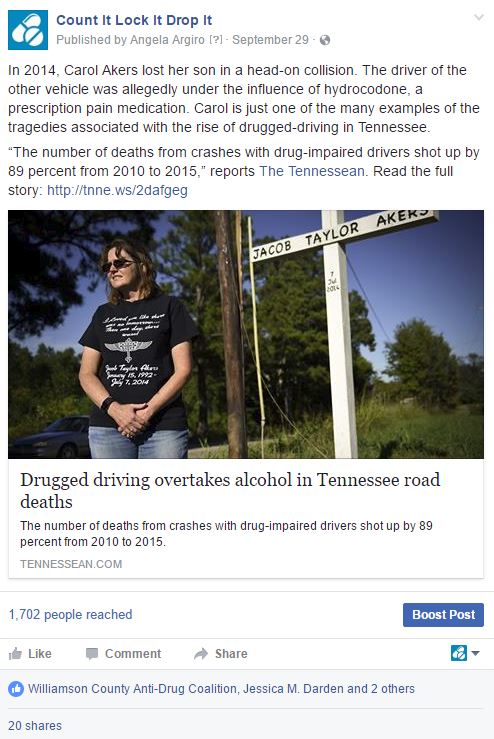 Audience:
(Almost) everyone! 
Content:
Videos, links, photos, text and hashtags
Frequency:
Three to five times per week
Tip:
Post during the workday for more engagement
Social Media: Content Calendar
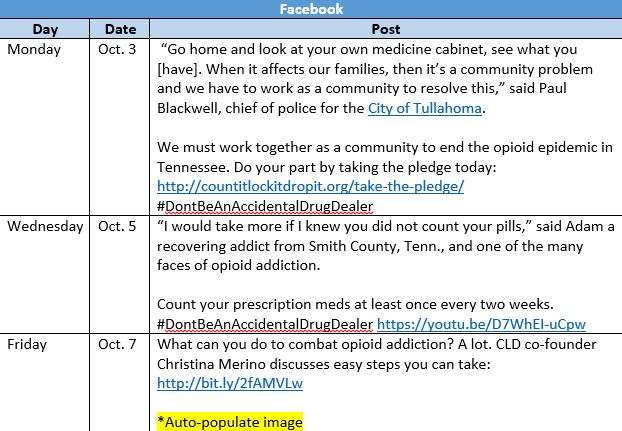 Social Media: Twitter
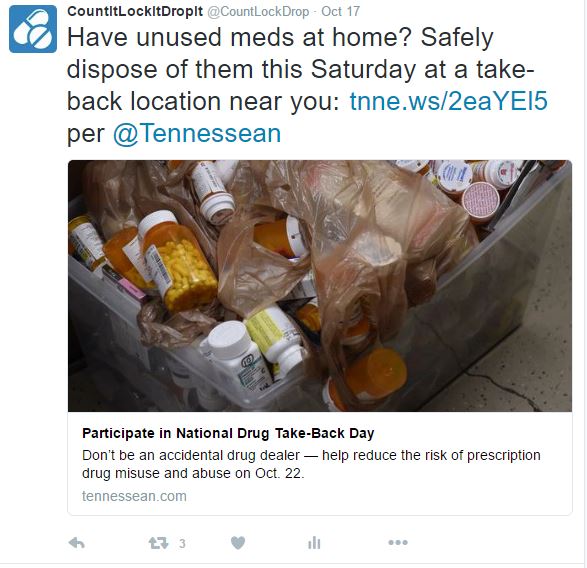 Audience:
Influencers (media, community leaders, etc.)
Content:
Text up to 140 characters, shortened links, hashtags
Frequency:
Three to five times per week
Tip:
Join the conversation with relevant hashtags and engage with other Twitter users by including their handles in posts
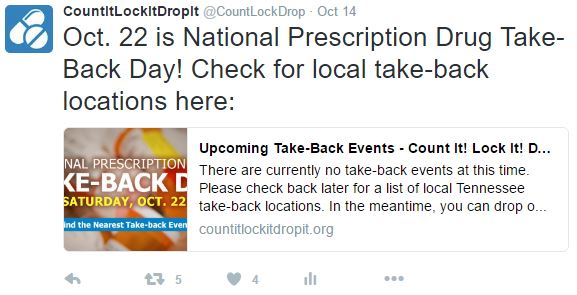 Social Media: Advertising
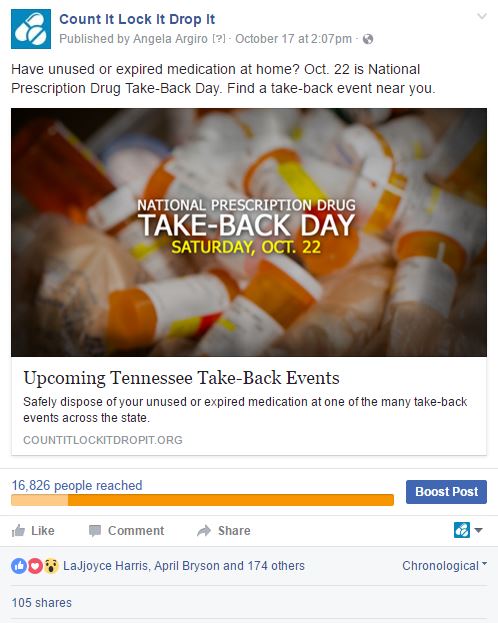 Social Media: Monitoring and Tracking
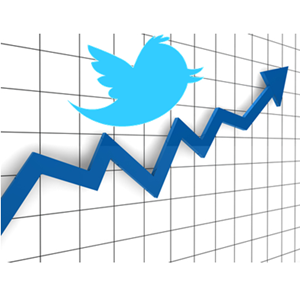 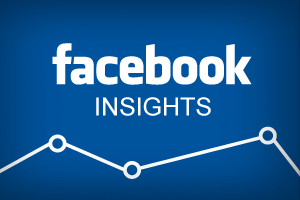 Social Media: Sharing Content
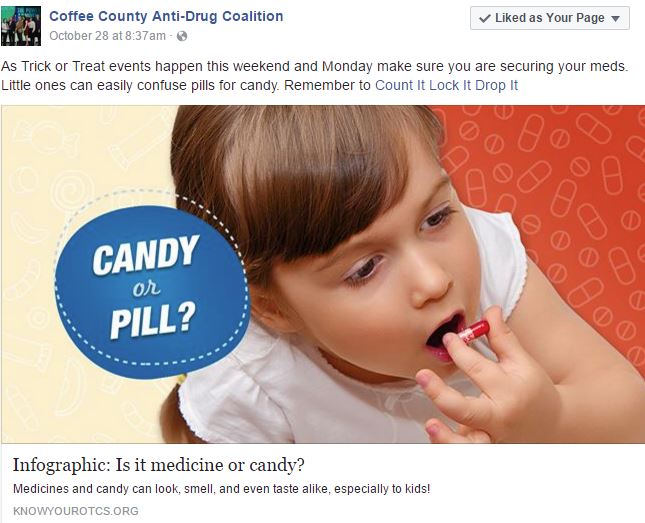 media@countitlockitdropit.org
Questions?